2.1. Система мониторинга эффективности руководителей всех образовательных организаций
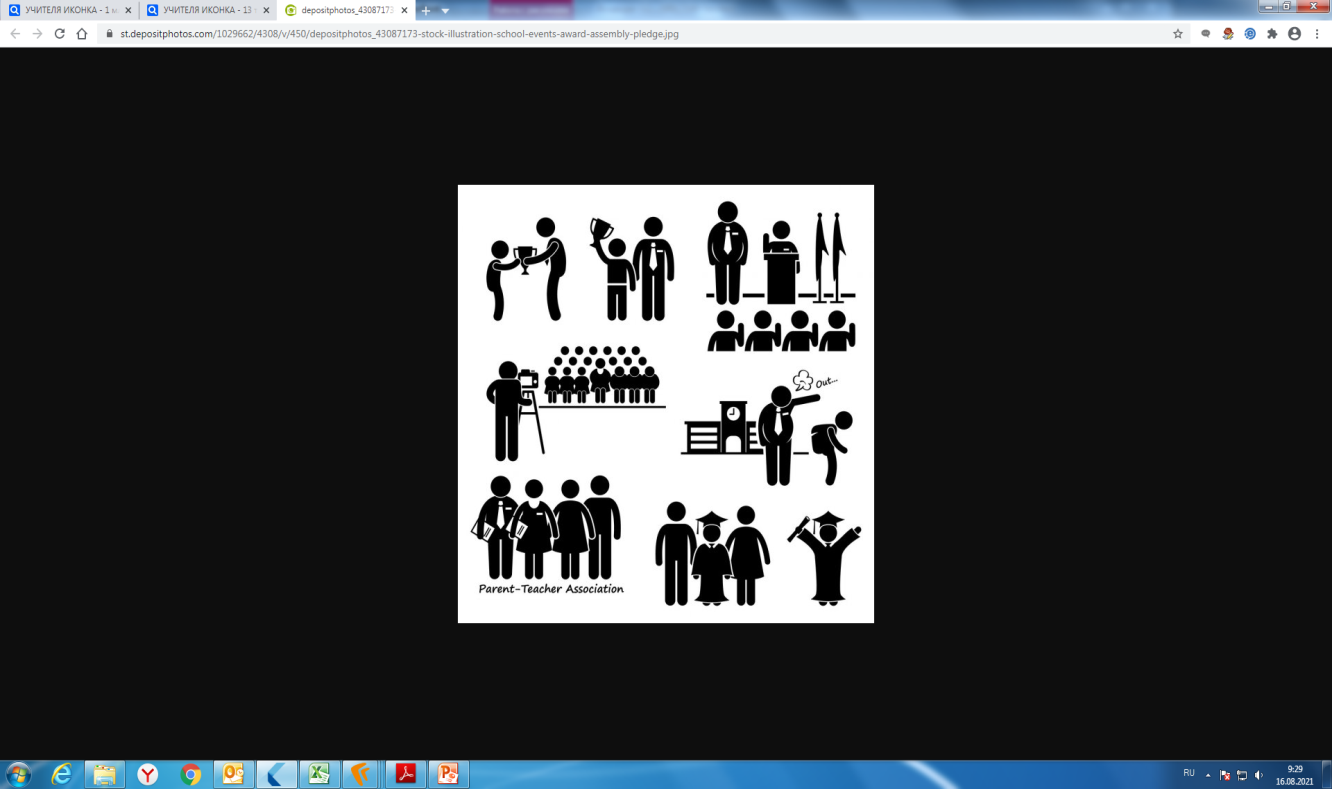 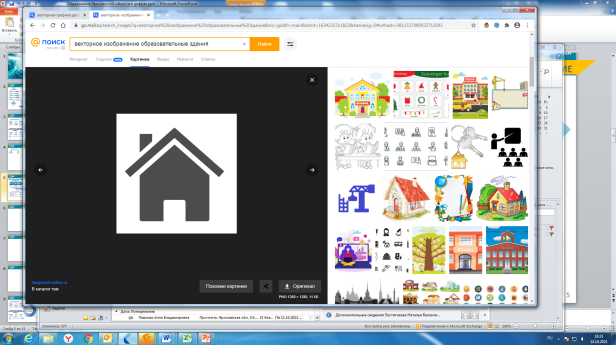 Количество ОО
Количество педагогов
Департамент образования ЯО
409
Дошкольное образование
8419
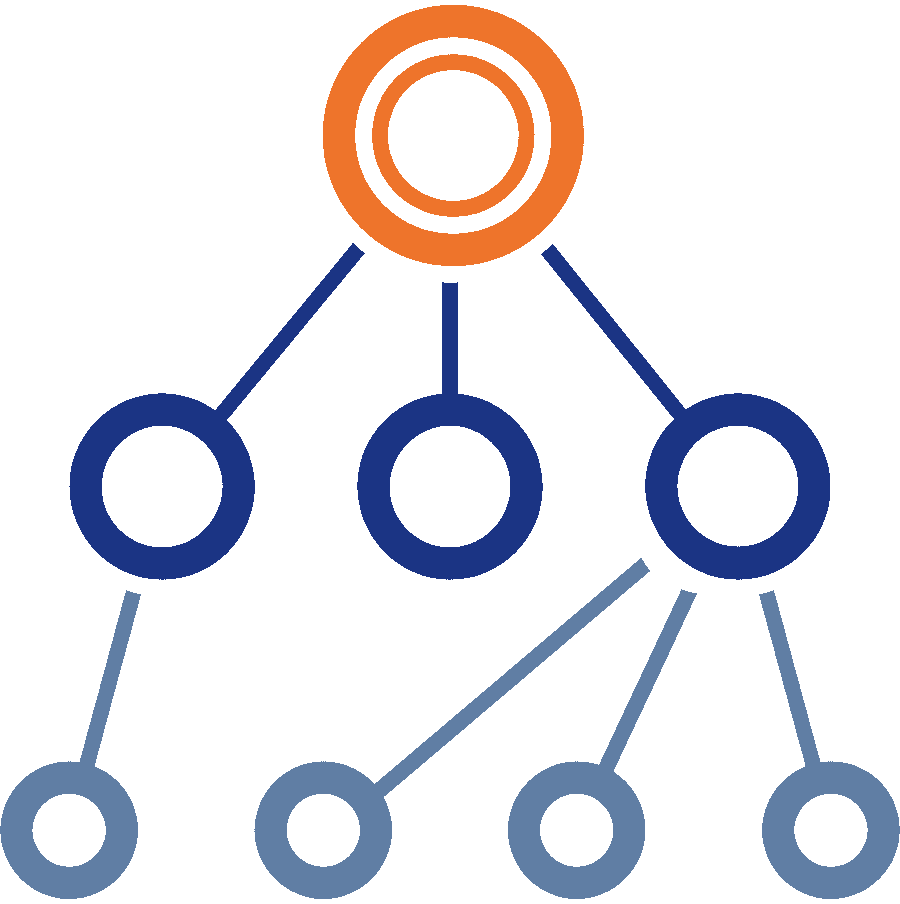 ИРО, ЦНППМ
370
+8 ЧОУ
Общее образование
10154
МОУО, Муниципальные методические службы
Дополнительное образование
75
1278
Среднее профессиональное  образование / ДО
1778 /1513
Образовательные организации
33
917
21619
ИТОГО
Трек 1. Повышение качества управленческой деятельности руководителей образовательных организаций
Трек 2. Формирование и использование кадрового резерва руководителей образовательных организаций
Приказ департамента образования Ярославской области от 22.06.2022 № 283/01-03 " Об утверждении Концепции формирования и использования отраслевых резервов управленческих кадров в сфере образования Ярославской области"
2. Приказ департамента образования Ярославской области от 15.07.2022 №277/01-03 «Об утверждении Положения о региональной системе мониторинга эффективности руководителей  общеобразовательных организаций  Ярославской области и региональных показателей оценки эффективности руководителей и признании утратившими силу приказов департамента образования Ярославской области»
3. Приказ департамента образования Ярославской области от 01.02.2023 № 61/01-03 "О внесении изменений в приказ департамента образования Ярославской области от 15.07.2022 № 277/01-03"
Перечень региональных концептуальных документов:
Перечень региональных концептуальных документов:
Государственная программа ЯО «Развитие образования в ЯО на 2021-2024 годы
[Speaker Notes: Концепция о формировании кадрового резерва]
Показатели мониторинга по приказу от 15.07.2022 №277/01-03 (с изм. от 01.02.2023 № 61/01-03)
[Speaker Notes: В управленческом цикле 2022 года принято решение о мониторинге эффективности с использованием данных 2022 года, в связи с чем некоторые показатели не будут рассчитаны для оценки. В следующем разделе приведены показатели, по которым и будет проведен мониторинг эффективности в действующем управленческом цикле.
Показатели эффективности разработаны с учетом методических рекомендаций ФИОКО и опыта региона, в том числе опыта оценки эффективности руководителей ПОО, в котором принято, что «показатель – характеристика, раскрывающая основные направления деятельности руководителя с учетом достижения поставленных задач и использованных ресурсов»]
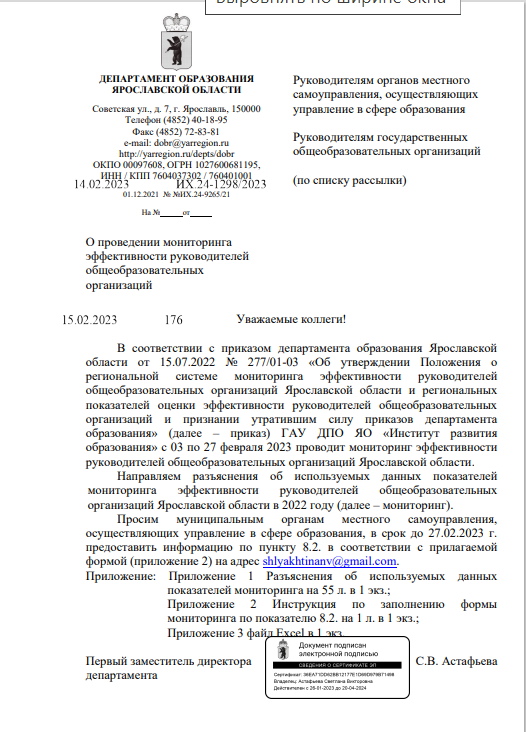 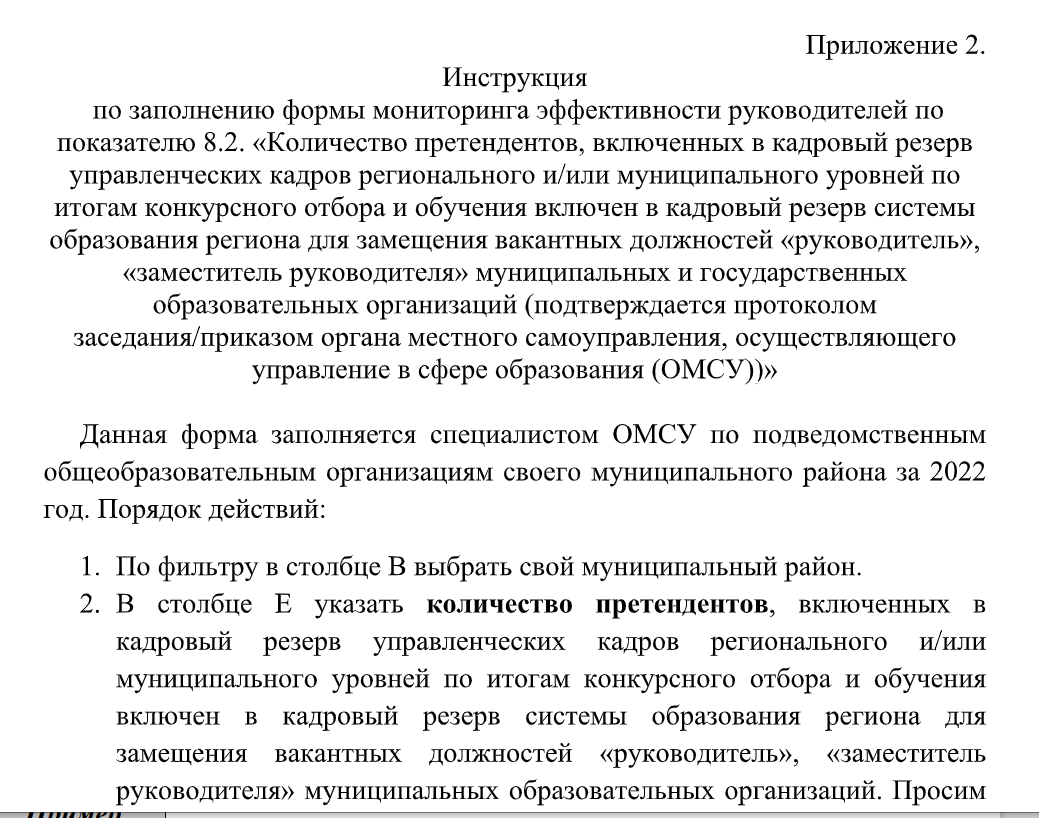 Анализ результатов мониторинга по группе 1 «Наличие внутренней системы объективной оценки качества образования»
Показатель 1.3. Степень соответствия результатов ВСОКО и результатов оценки ОГЭ по русскому языку
Показатель 1.4. Степень соответствия результатов ВСОКО и результатов оценки ОГЭ по математике
Показатель 1.5. Степень соответствия результатов ВСОКО и результатов оценки ЕГЭ по русскому языку
Показатель 1.6. Степень соответствия результатов ВСОКО и результатов оценки ЕГЭ по математике
#Н/Д
#Н/Д
показатель 4.1. Удовлетворенность обучающихся качеством профориентационной работы
показатель 4.3. Доля обучающихся, охваченных проектом «Билет в будущее»
Показатель 5.1. Удовлетворённость обучающихся образованием
Показатель 5.3. Удовлетворенность обучающихся отношением учителей к ним
Показатель 5.2. Соответствие параметров организационной культуры ОО
Показатель 6.2 Степень сопротивления к принятию асоциальных установок
Показатель 6.3 Степень сформированности активной жизненной позиции
7.1. Степень привлекательности образовательной организации при реализации образовательных программ
отношение фактической численности получателей образовательной услуги на конец учебного года к началу учебного года
7.2. Качество условий осуществления образовательной деятельности
7.3. Доля представителей администрации ОО (руководителя, заместителей, кроме заместителей по АХР), имеющих высшее профессиональное образование или дополнительную профессиональную подготовку по направлениям подготовки "Государственное и муниципальное управление", "Менеджмент", "Управление персоналом"
7.4. Доля представителей администрации образовательной организации (руководитель, заместители, руководители структурных подразделений), прошедших курсы повышения квалификации за последние три года в соответствии с перечнем ППК по актуальным вопросам РСО
7.5. Наличие дополнительных общеобразовательных программ (школьного музея, театра, хора, медиацентра, спортклуба)
7.6. Наличие дополнительных общеобразовательных программ, реализуемых в сетевой форме
7.7. Наличие дополнительных общеобразовательных программ, реализуемых в каникулярный период
7.8. Наличие в ОО условий для обучения детей с ОВЗ
1.наличие специалистов для осуществления учебного процесса для детей с ОВЗ (психолог, дефектолог, логопед), 
2.доля педагогических работников, работающих с детьми с ОВЗ, прошедших курсы повышения квалификации по вопросам инклюзивного и специального (коррекционного) образования и/или прослушали модуль по вопросам инклюзивного и специального (коррекционного) образования, 33% 
3.функционирование психолого-педагогического консилиума, 
4.организация психолого-педагогического сопровождения 84%
7.9. Доля учителей-предметников, прошедших оценку предметных и методических компетенций с использованием контрольных измерительных материалов ФИОКО в апреле и сентябре 2022 года
7.10. Наличие информационного ресурса для сопровождения наставничества педагогических работников в ОО (раздел/ рубрика /(странички) «Наставничество»
7.11. Наличие локальных нормативных актов, регламентирующих меры стимулирования педагогических работников образовательной организации, включённых в систему наставничества (куратор, наставник), размещенных на сайте ОО
Трек 2. Формирование и использование кадрового резерва руководителей образовательных организаций
[Speaker Notes: Разработка Концепции по формированию резерва управленческих кадров руководителей образовательных организаций ЯО
Изучение практики работы с резервом руководителей образовательных организаций в муниципальных системах образования ( мониторинг показатель 8.2)]
8.2. данные Количество претендентов, включенных в кадровый резерв управленческих кадров регионального и/или муниципального уровней по итогам конкурсного отбора и обучения включен в кадровый резерв системы образования региона для замещения вакантных должностей «руководитель», «заместитель руководителя» муниципальных и государственных образовательных организаций (подтверждается протоколом заседания/приказом МОИВ)